Муниципальное бюджетное дошкольное образовательное учреждение 
детский сад № 48 Росток»
Здоровьесберегающие
технологии в группе раннего
возраста
Группа “Земляничка”
Задачи здоровьесбережения: 

создание адекватных условий для развития, обучения, оздоровления детей; 
сохранение здоровья детей и повышение двигательной активности и умственной работоспособности; 
создание положительного эмоционального настроя и снятие психоэмоционального напряжения.
Здоровьесберегающие технологии, направленные на сохранение и укрепление здоровья
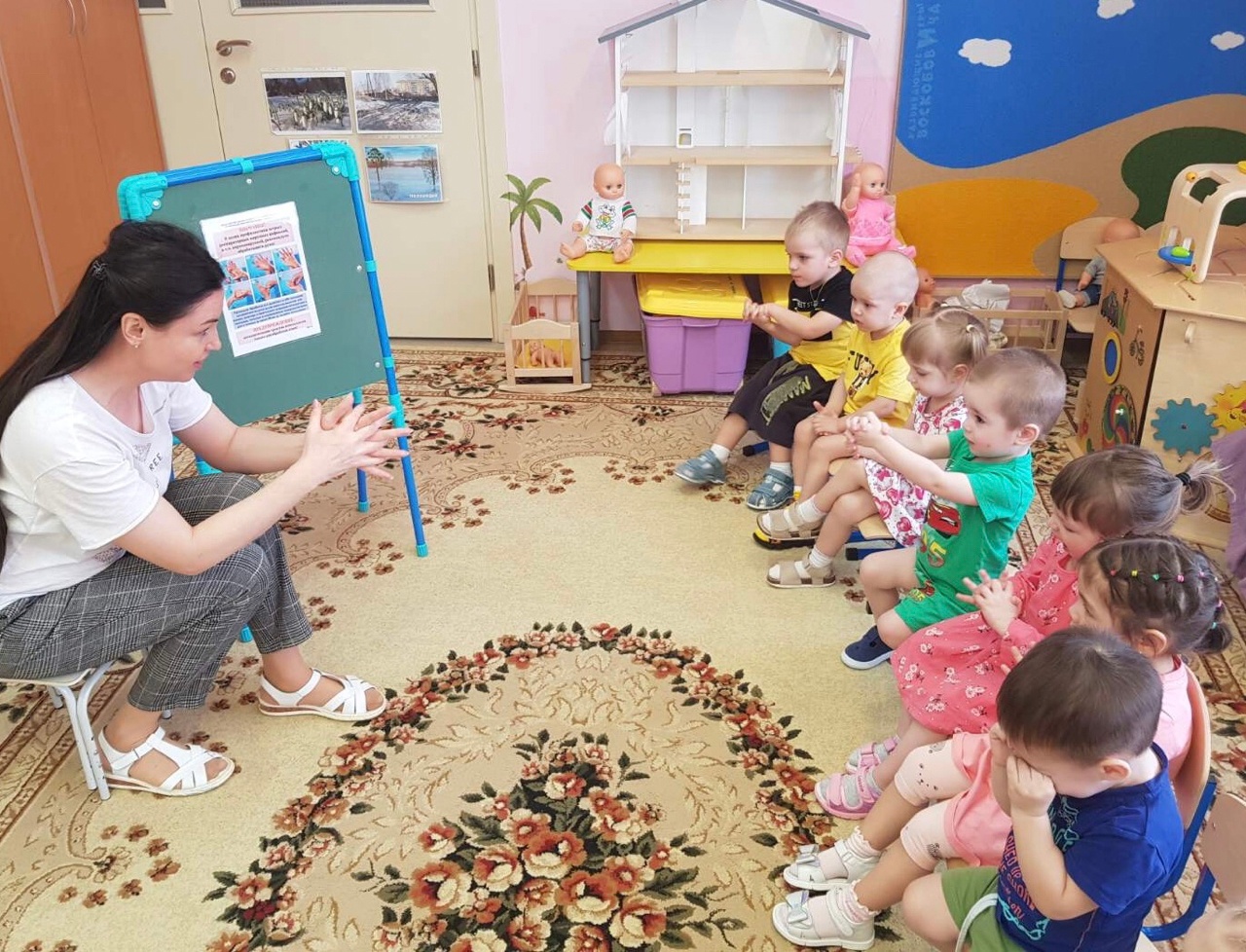 В ходе проекта с детьми проводились беседы: “Чистота и здоровье”, “Почему опасно не мыть руки с мылом”, “Как правильно мыть руки”. Рассматривание иллюстраций, книг.
Показ алгоритма “Мытье рук”.
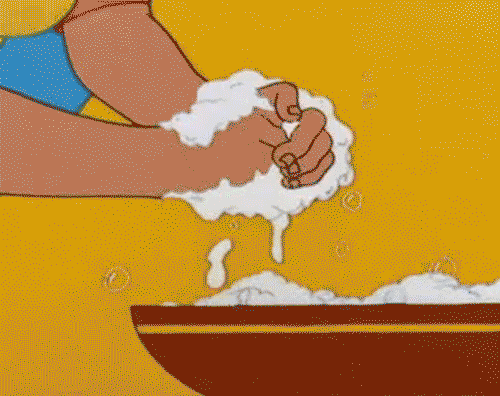 Дидактические игры: “Водичка водичка!”, “Мыльные перчатки”
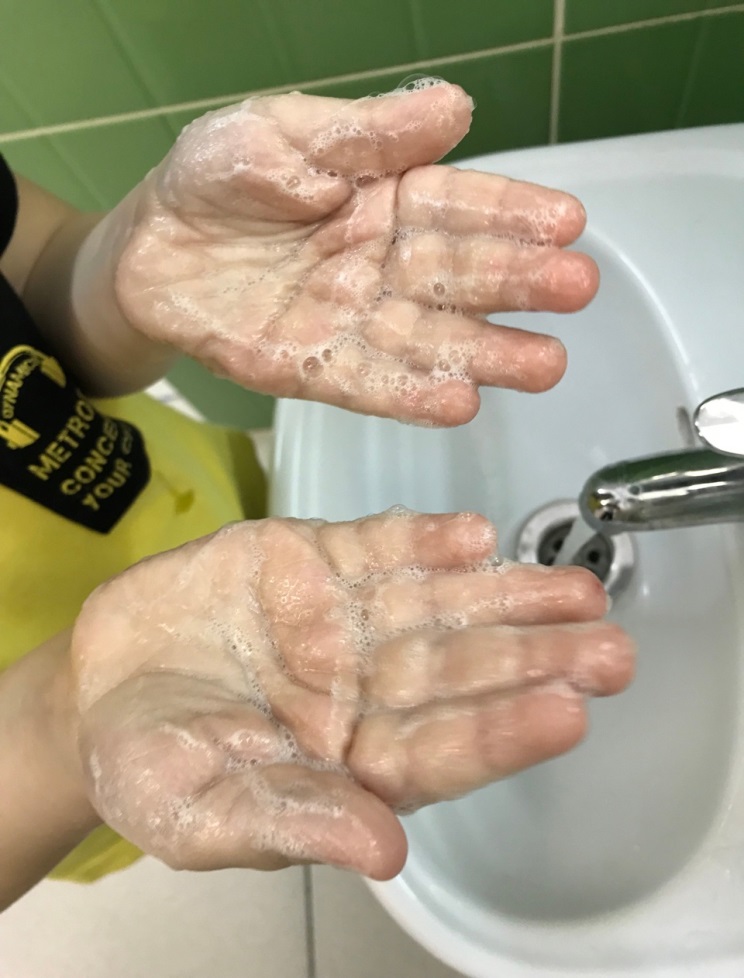 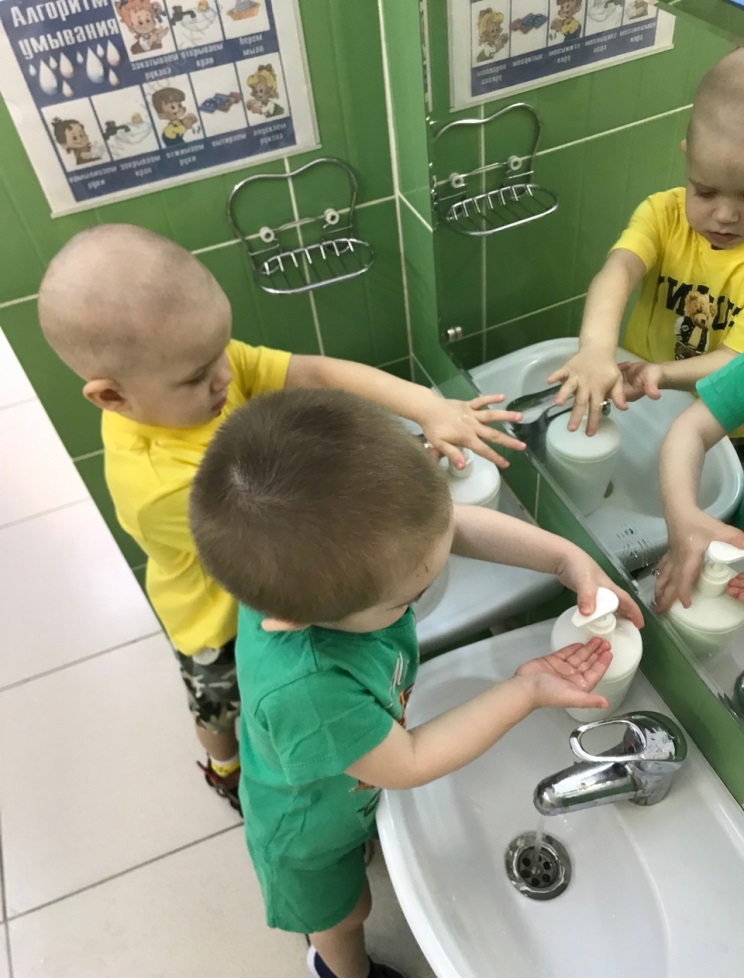 Разучивание потешки “Водичка-водичка”. Разучивание подвижных игр “Зайка серый умывается”, “Мыльные пузыри”. Пальчиковые игры: “Моем руки”, “Котик беленький проснулся”, “Вытираем руки”.
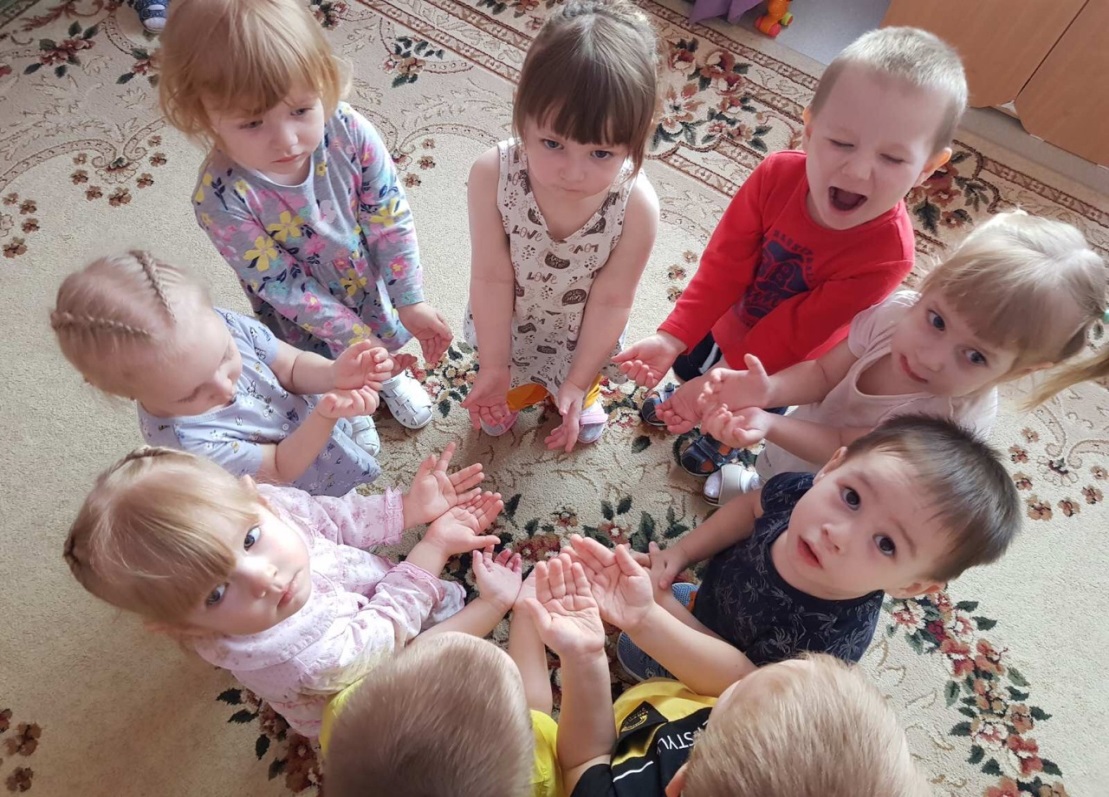 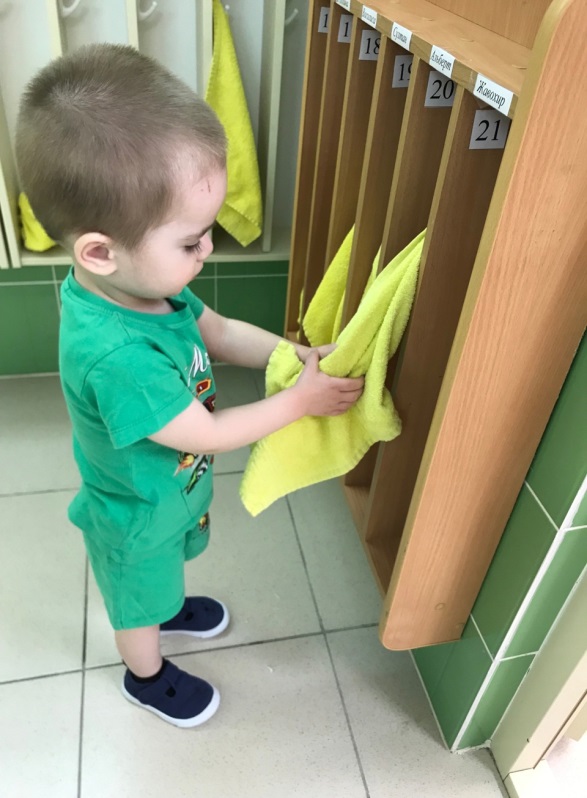 Чтение художественной литературы: потешки, стихотворение “Кран откройся, нос умойся”, “Да здравствует мыло душистое”, народная сказка “Про грязные ручки”, Чуковский “Мойдодыр”, А.Барто “Девочка чумазая”.Сюжетно-ролевые игры: “Дочки-матери”, “Купание куклы Насти”.
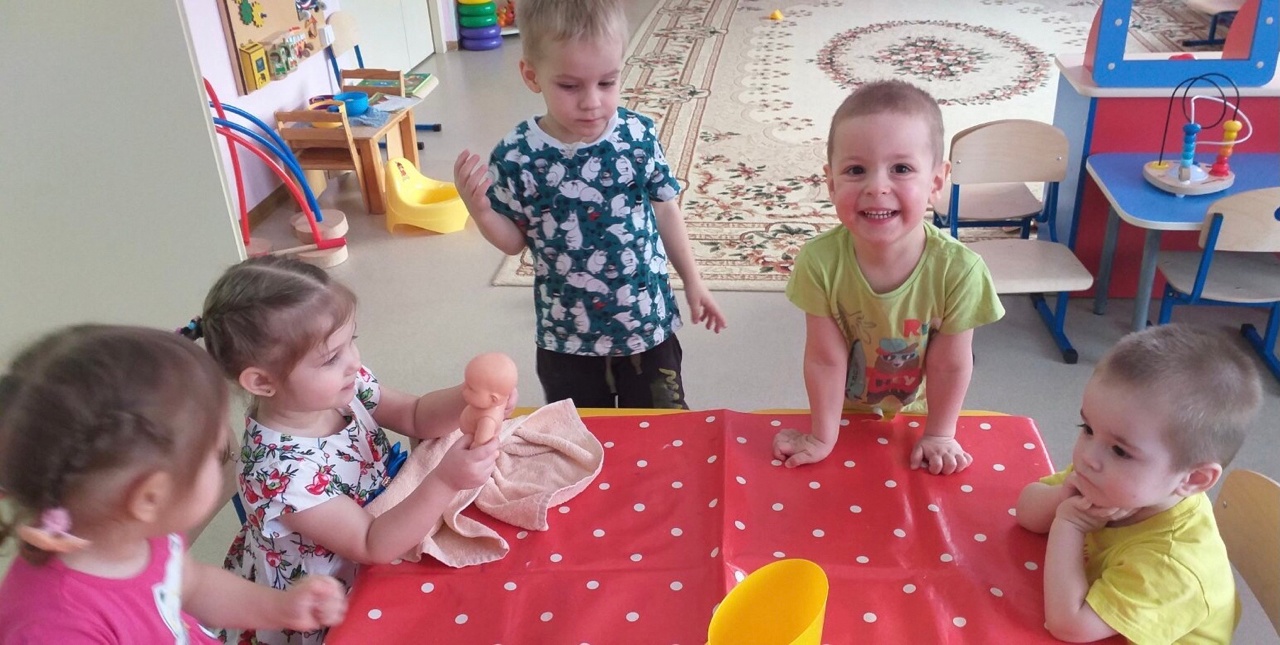 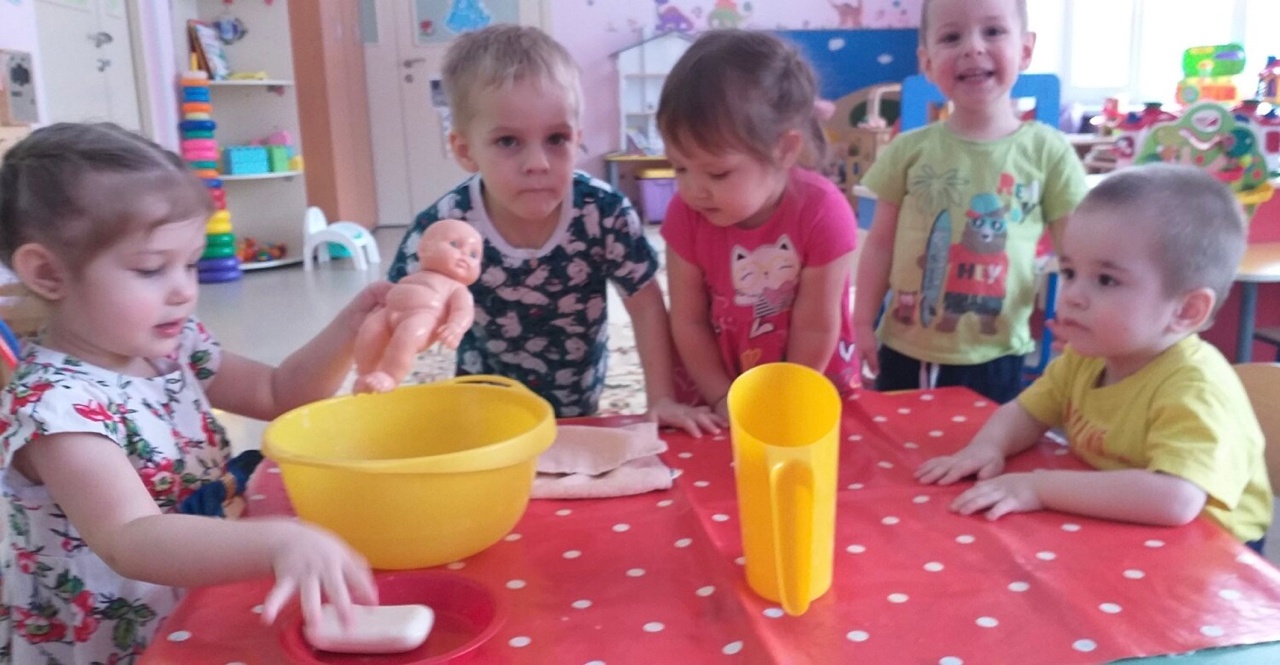 Продуктивная деятельность: рисование “Микробы” раскраски по теме, лепка из пластилина “Мыло для котят”, “Микробы”.
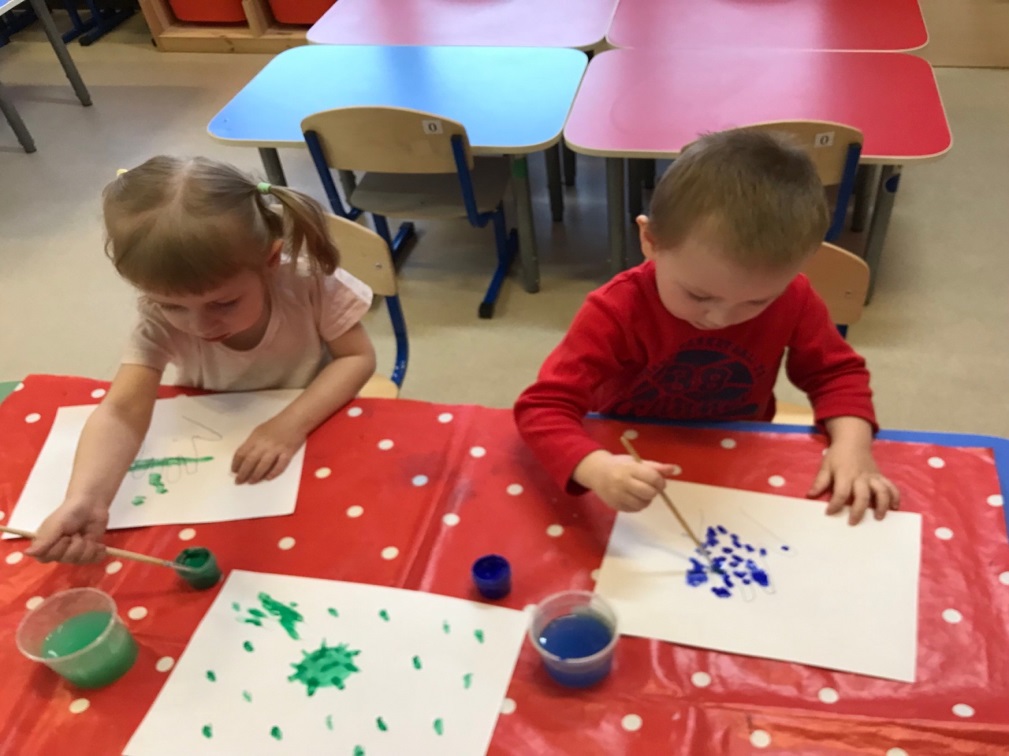 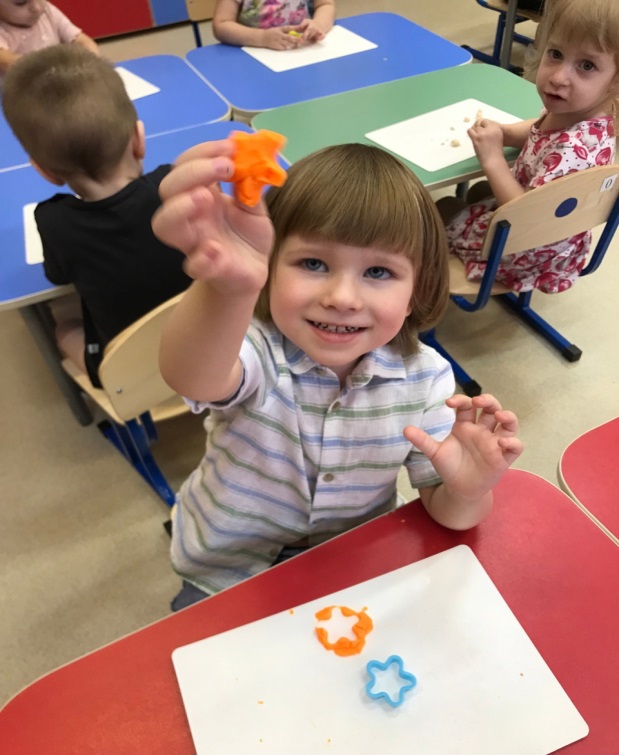 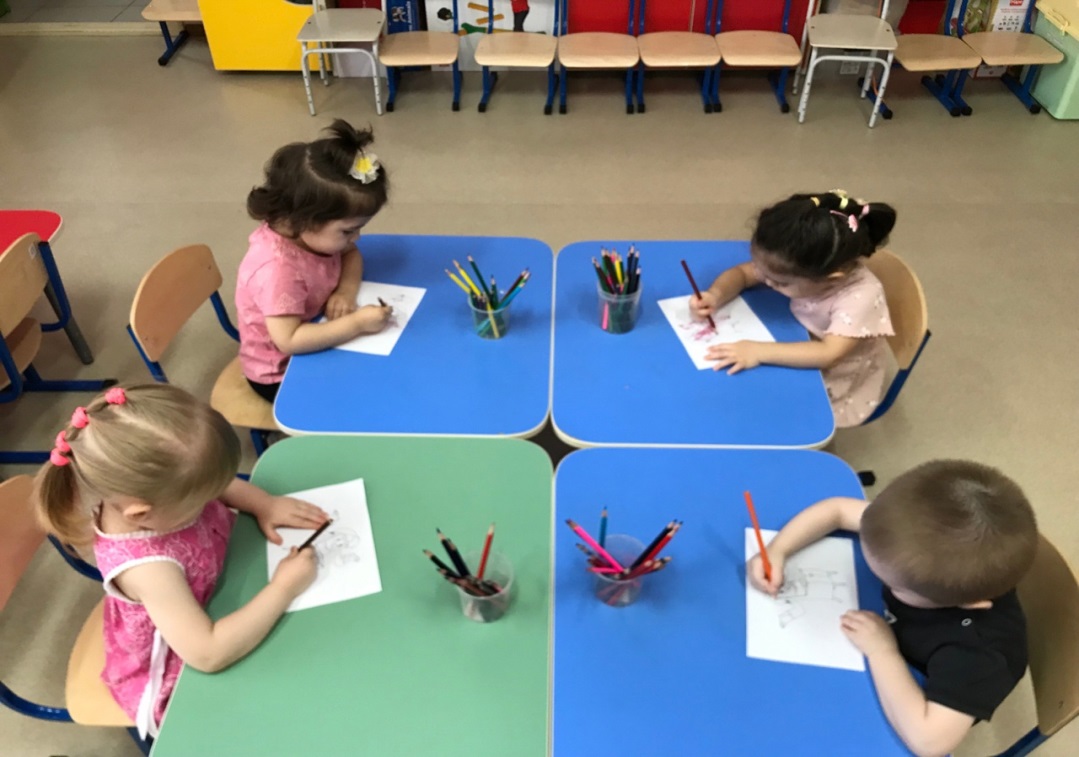 Работа с родителями: консультация “Чистые руки”, буклет “Алгоритм мытья рук”.
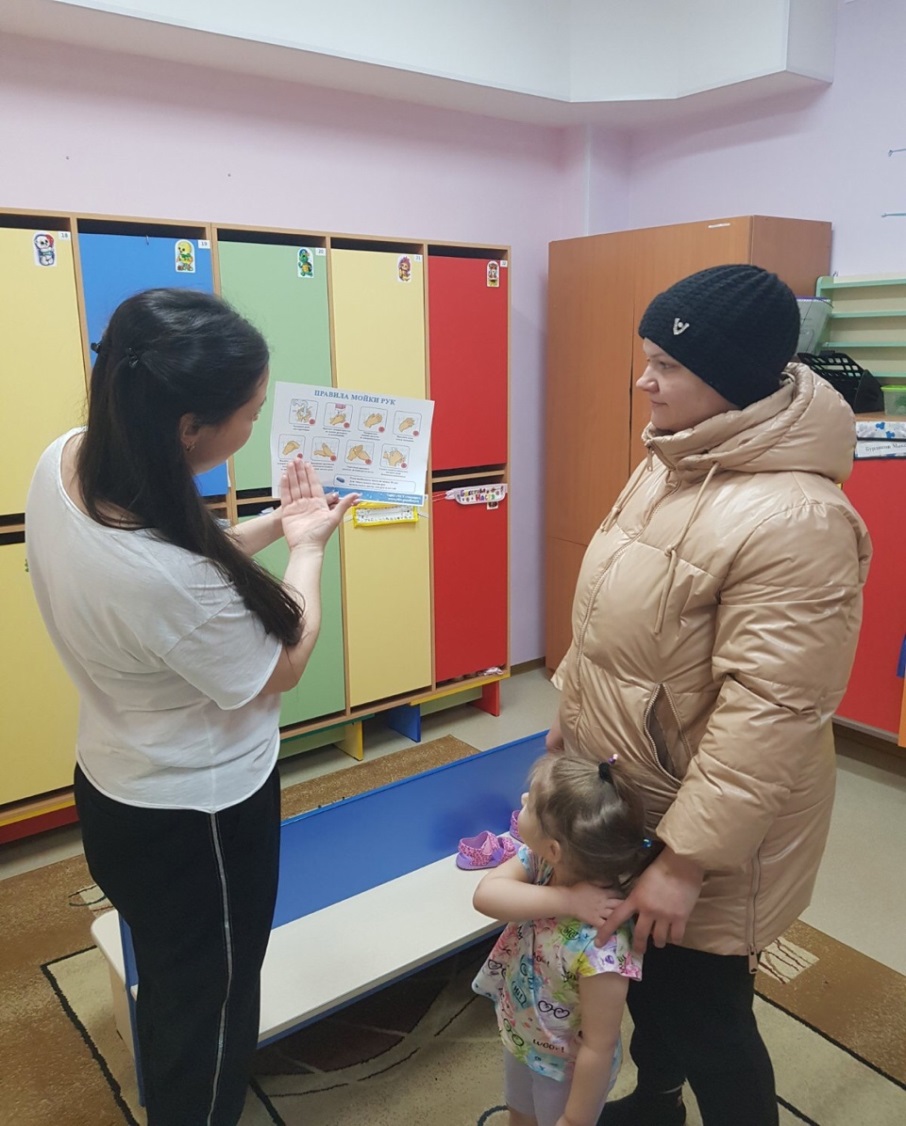 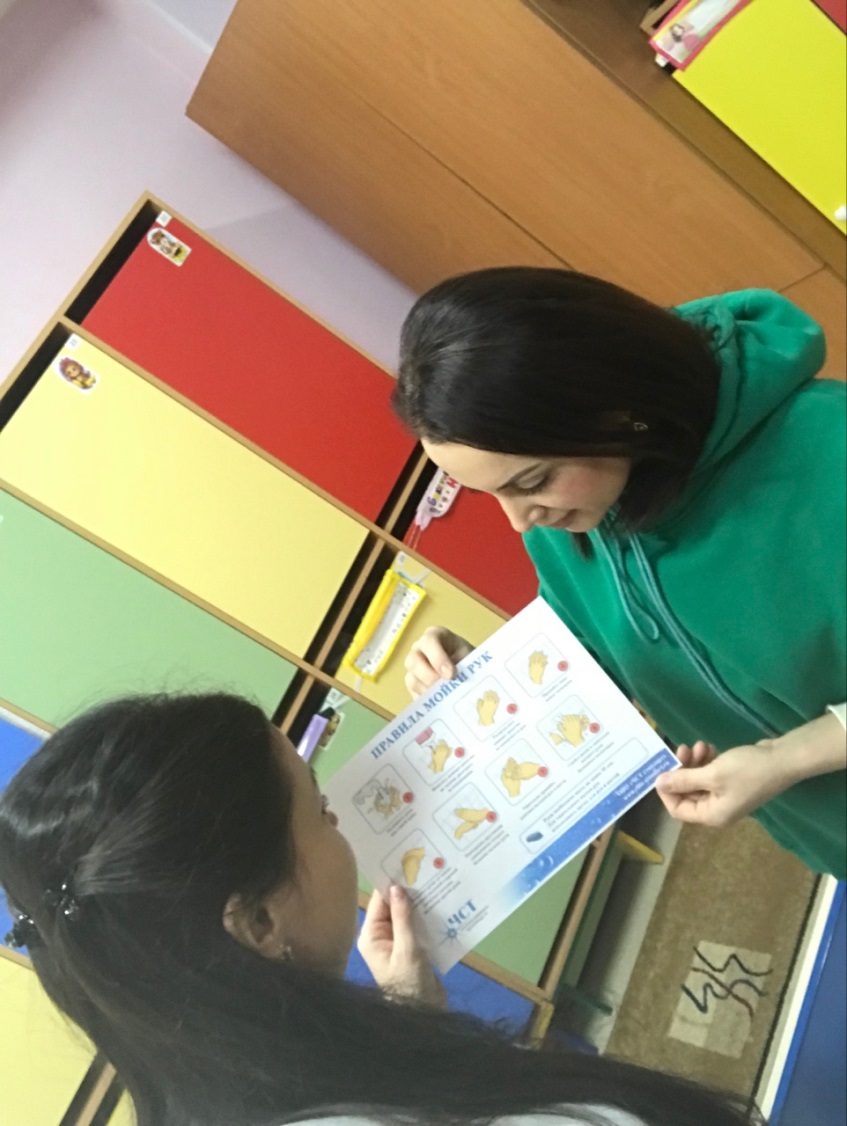 В ходе реализации проекта дети получили знания о правилах умывания, частично сформированы знания о здоровье, знают предметы гигиены и их назначение. Родители  приобрели дополнительные  знания  о  необходимости  формирования  у  ребенка самостоятельности и культурно-гигиенических навыков.
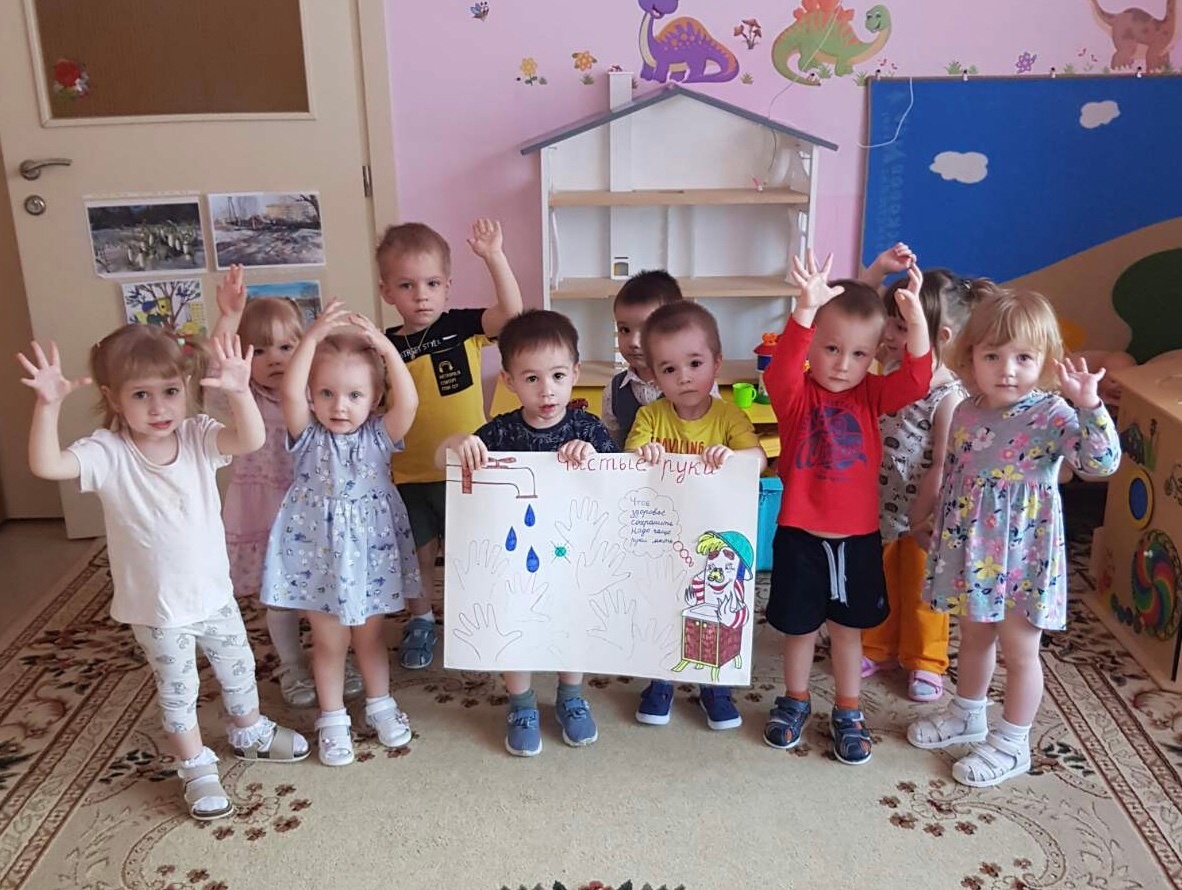 Спасибо за внимание!!!